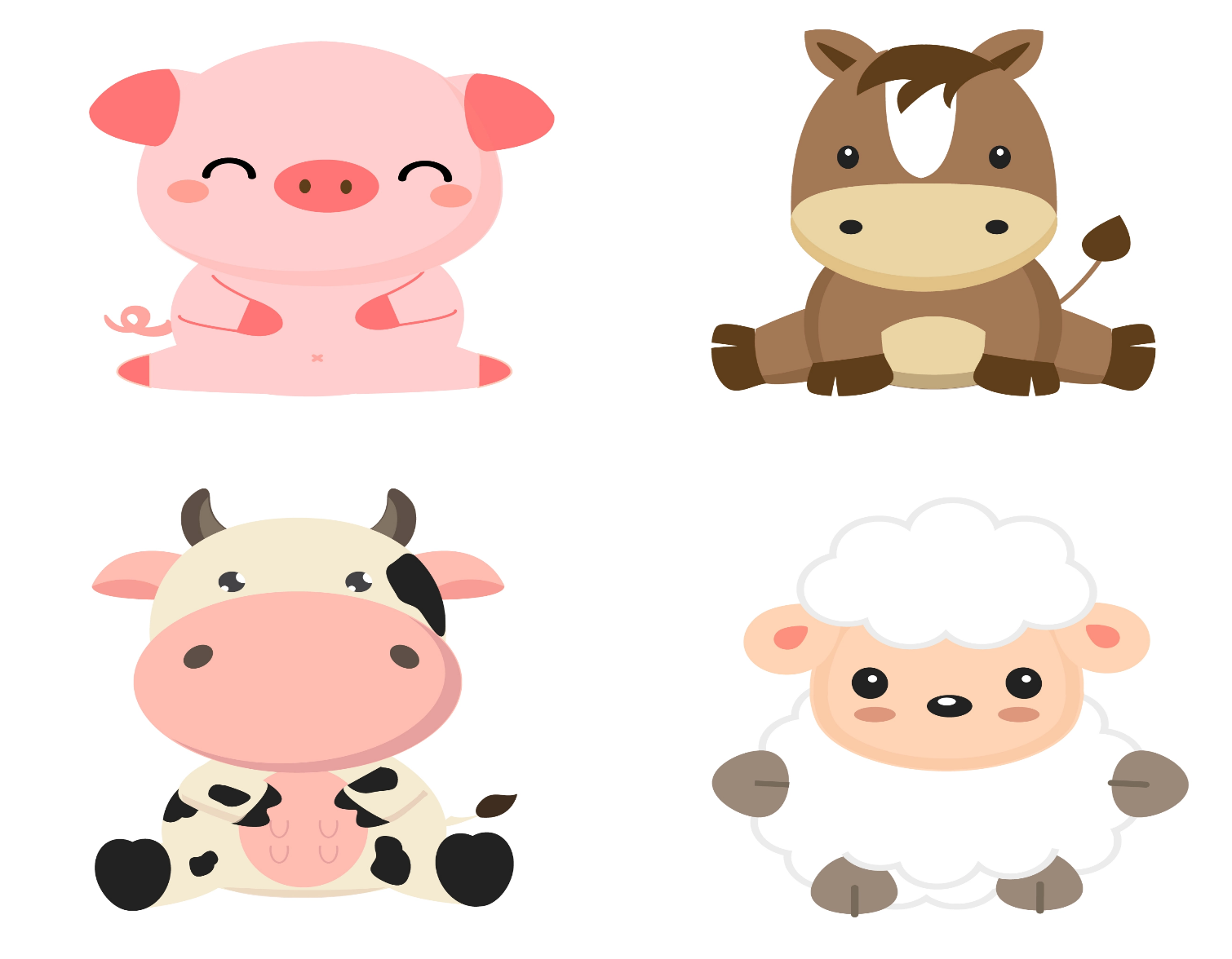 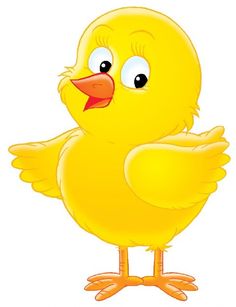 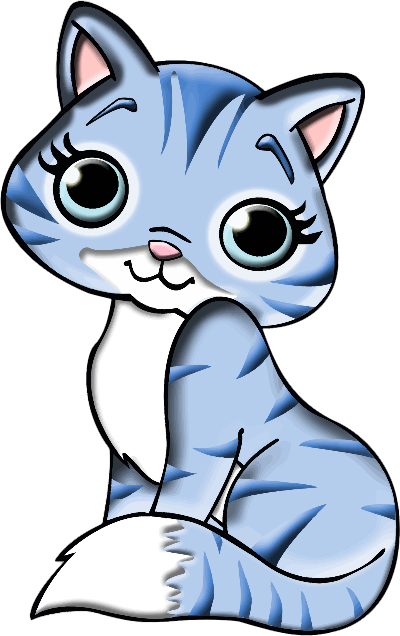 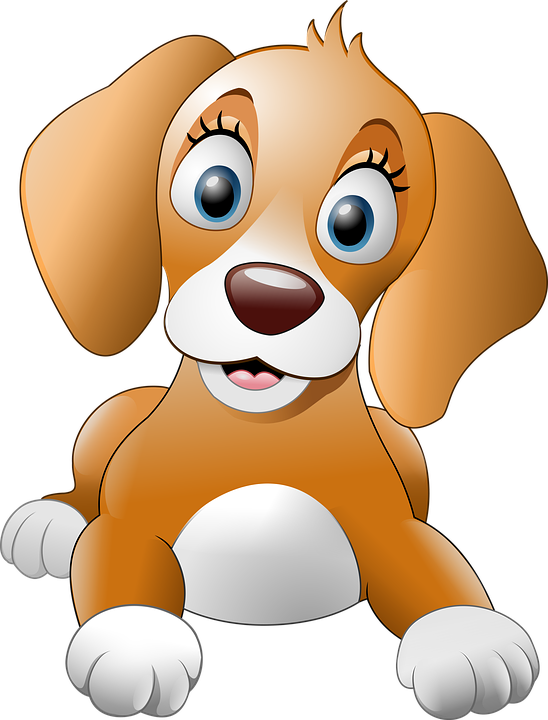 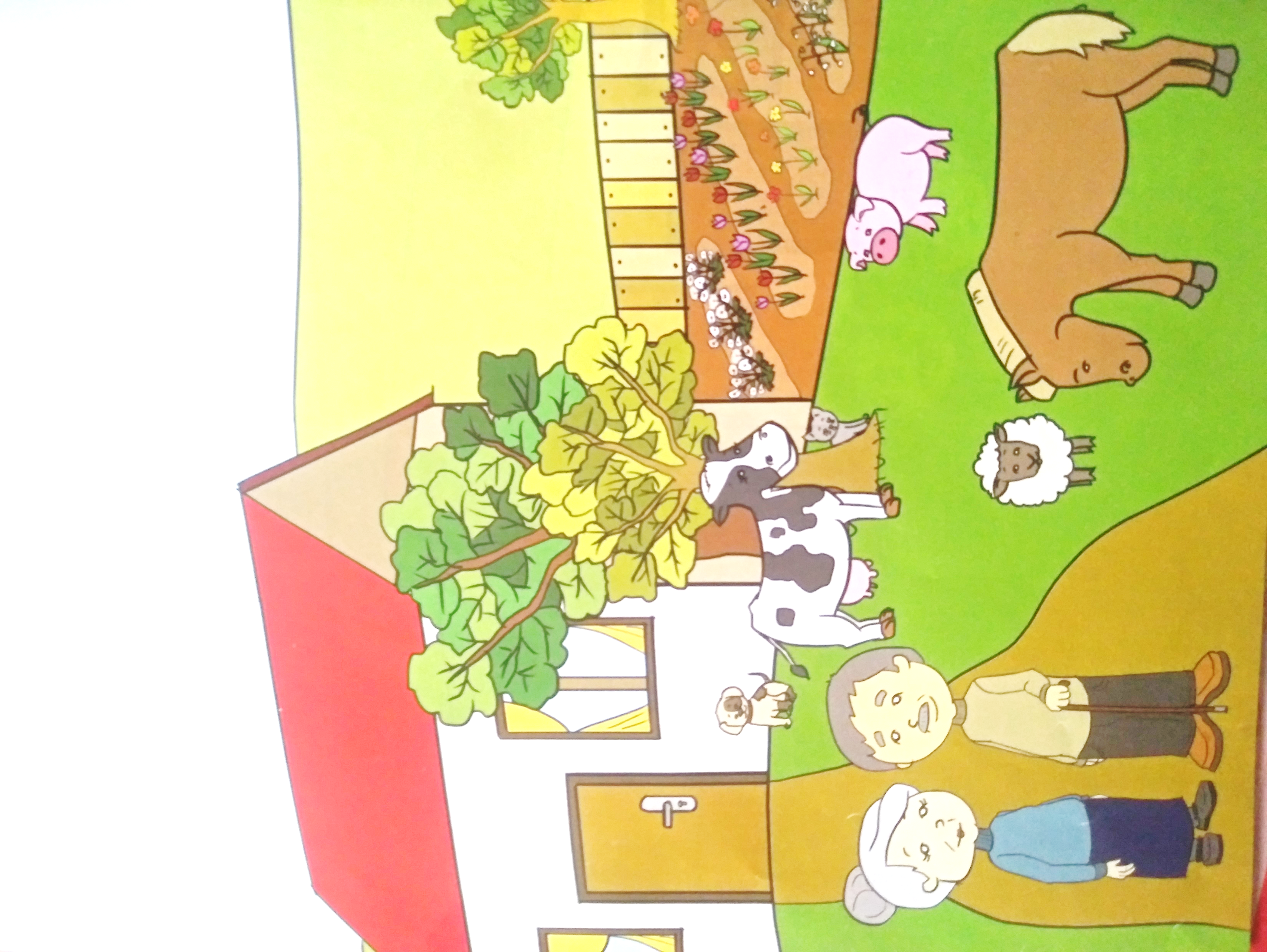 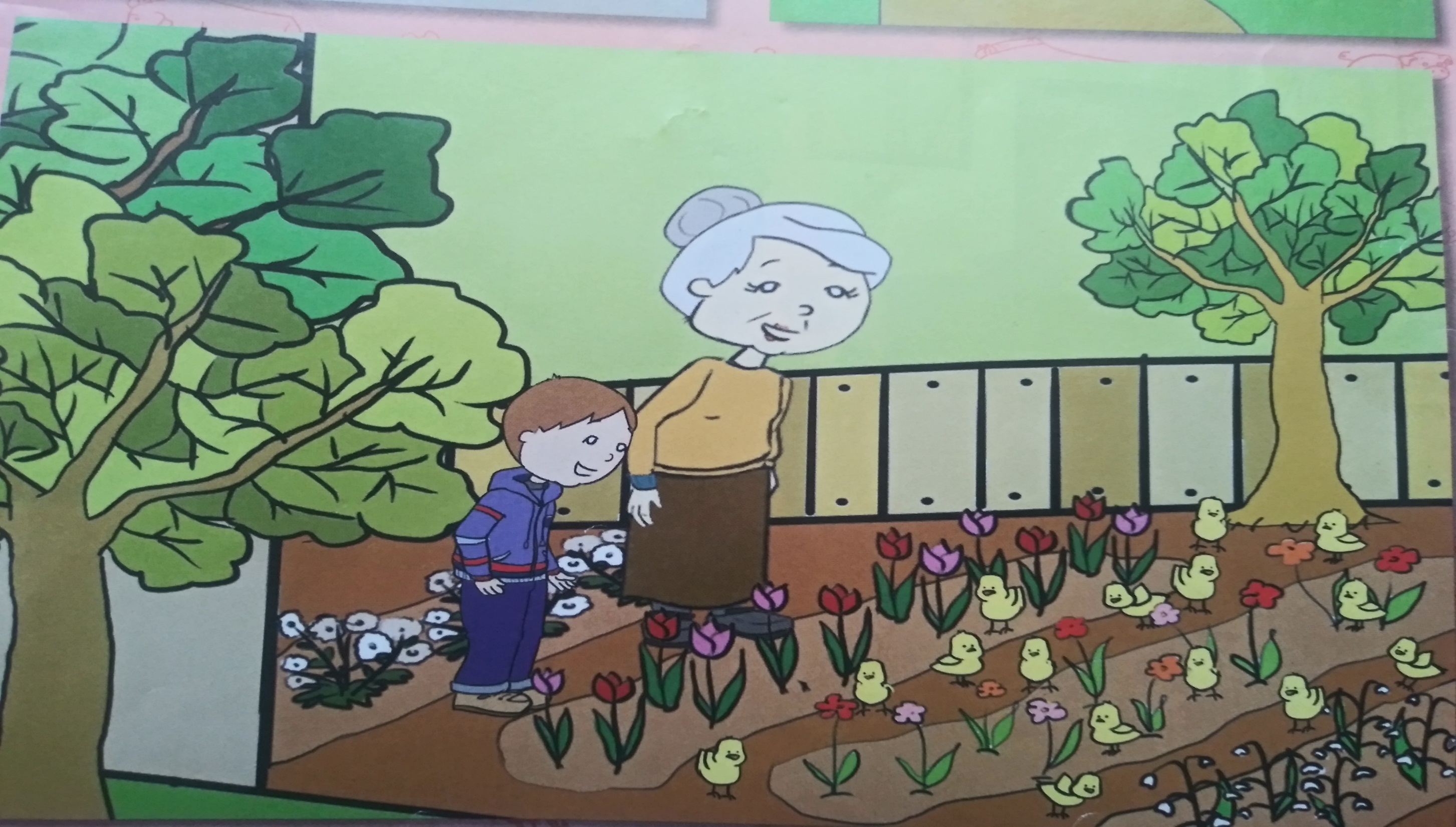 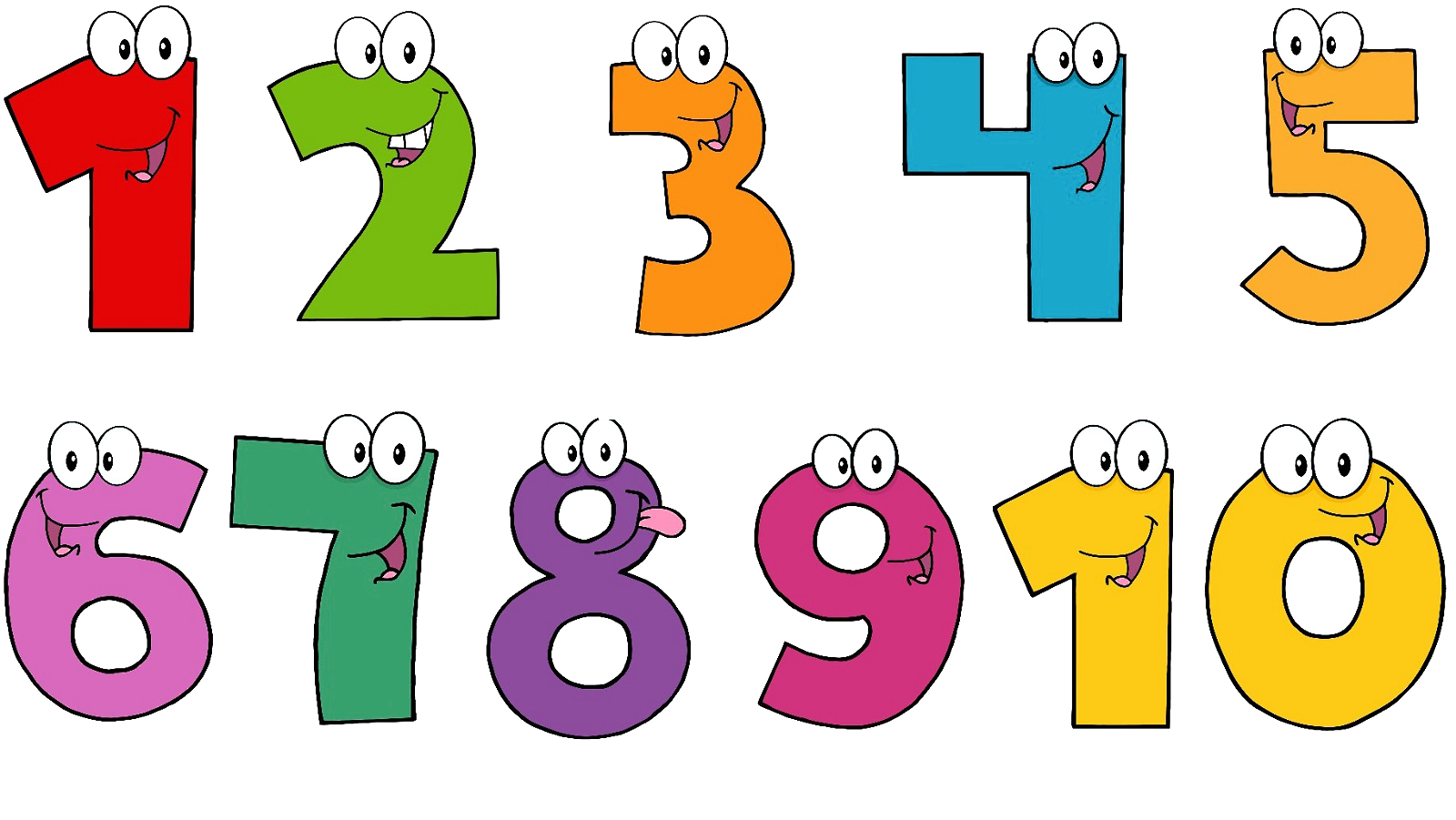 This Photo by Unknown Author is licensed under CC BY-NC
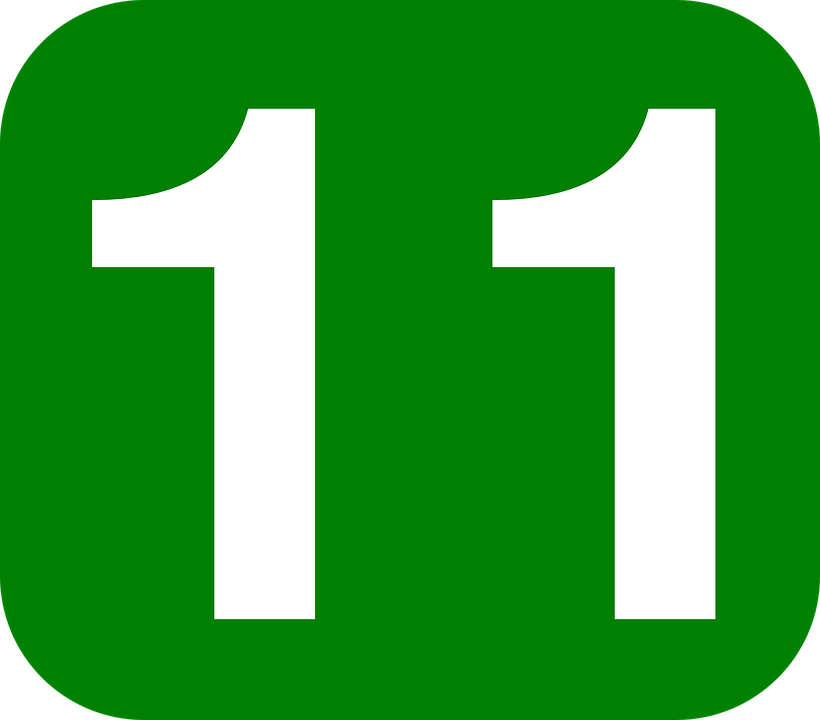 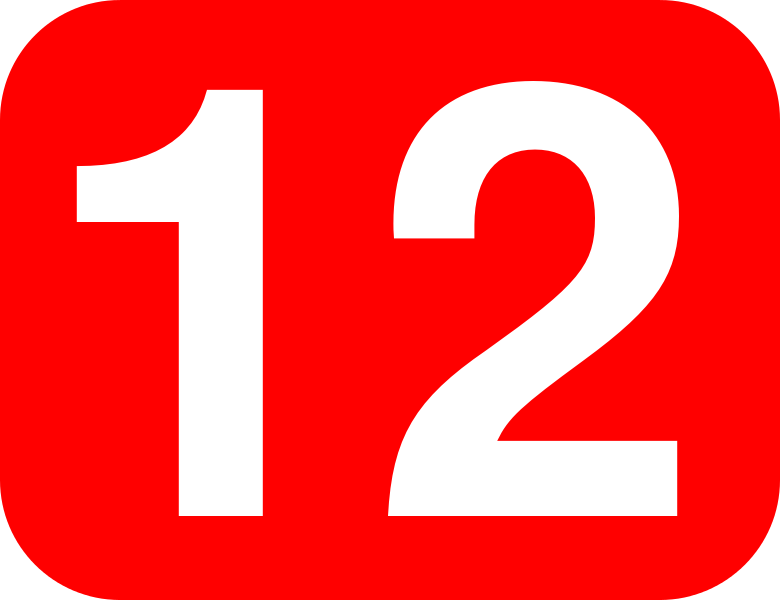 This Photo by Unknown Author is licensed under CC BY-SA
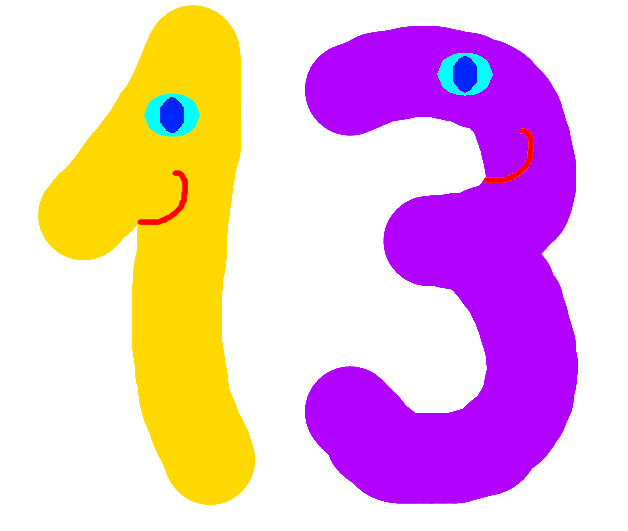 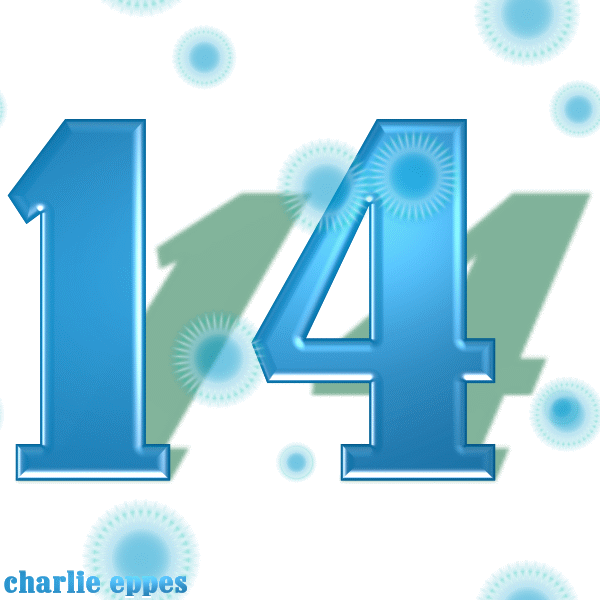 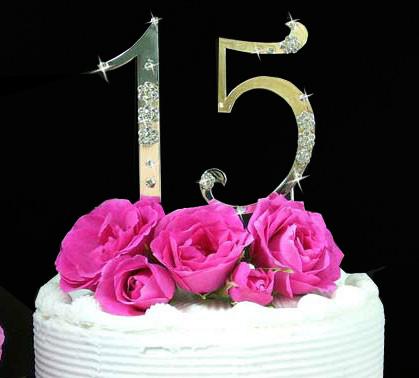 This Photo by Unknown Author is licensed under CC BY-SA-NC
This Photo by Unknown Author is licensed under CC BY-NC-ND
licensed under CC BY-NC-ND
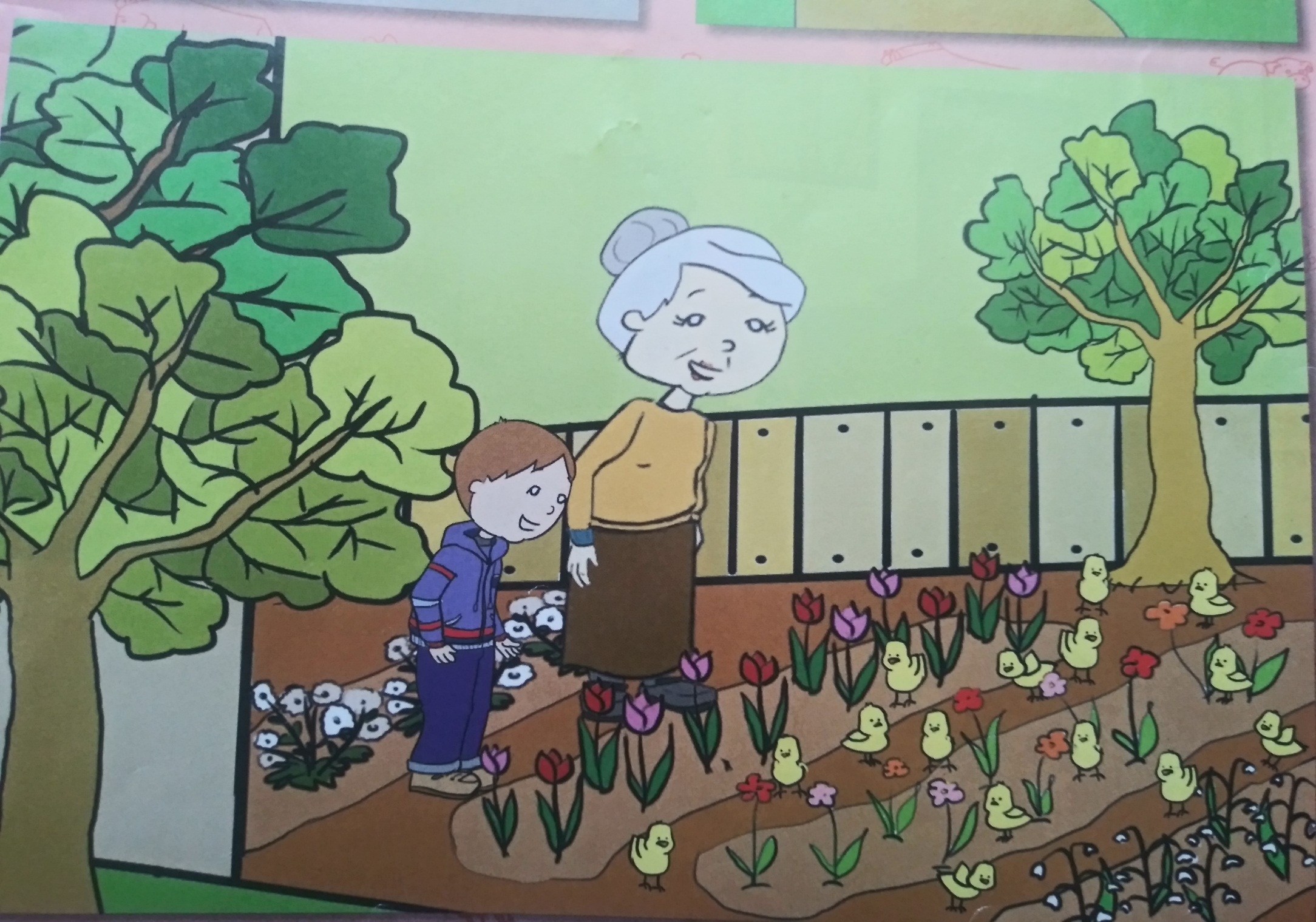